Aðalfundur faghóps um stefnumótun og árangursmat 29. apríl 2024
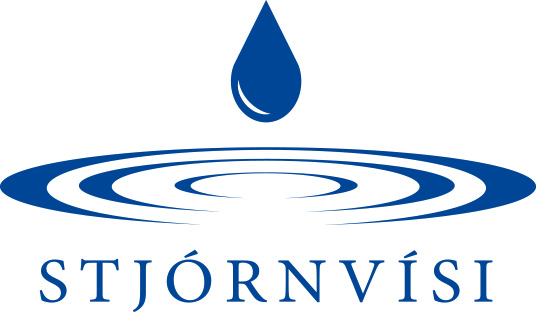 Dagskrá aðalfundar
1. Uppgjör starfsársins 2023-24
2. Stjórn faghópsins 2024-25
3. Kosning formanns
4. Umræður um áherslur á starfsárinu 2024-25
Uppgjör starfsársins 2023-24
Meðlimir í faghópi = 978
Fjöldi viðburða á starfsárinu = 7
Skráðir þátttakendur í viðburðum = 473
Uppgjör - haustviðburðir
September – Skarpari hugsun með hjálp gervigreindarFyrirlesari: Þorsteinn Siglaugsson, SjónarröndUmsjón: Bjarki Jóhannesson og Þorsteinn SiglaugsonSamvinna við aðra faghópa: Faghópur um gervigreindNPS skor: 41	Svarhlutfall: 17/63 (27%)
Nóvember – Hvernig getur Agile skilað árangri í stefnumótun og framkvæmdFyrirlesari: Ásdís Halla Bragadóttir, Háskóla-, iðnaðar- og nýsköpunarráðuneytiðUmsjón: Soffía Haraldsdóttir og Hanna Dóra Hólm MásdóttirNPS skor: 76	Svarhlutfall: 21/38 (55%)
Desember – Innleiðing stefnu- og árangursviðmiða Háskóla Íslands og viðbrögð við nýjustu áskorunumFyrirlesari: Katrín R. Frímannsdóttir, Háskóli ÍslandsUmsjón: Einar Snorri EinarssonNPS skor: 60	Svarhlutfall: 10/41 (24%)
Desember – Skilvirk áhættustjórnun, betri árangur í rekstriFyrirlesari: Sigurjón, Hafþór og Sigrún, KPMGUmsjón: Helena ÓladóttirSamvinna við aðra faghópa: Faghópur um góða stjórnarhættiNPS skor: 70	Svarhlutfall: 10/47 (21%)
Uppgjör - vorviðburðir
Janúar – Saman á nýrri vegferðFyrirlesari: Hrönn Ingólfsdóttir, IsaviaUmsjón: Þorsteinn SiglaugsonNPS skor: 55	Svarhlutfall: 11/53 (21%)
Febrúar – GOOD GOOD markmiðasetning, teymisvinna og strategía unnin í OKR’s umhverfinu, innblásið af Intel og GoogleFyrirlesari: Garðar Stefánsson, GOOD GOODUmsjón: Bjarki JóhannessonNPS skor: 84	Svarhlutfall: 32/157 (20%)
Mars – Three dimensional leadershipFyrirlesari: Anna LiebelUmsjón: Samvinna við aðra faghópa: Faghópur um mannauðsstjórnun, Faghópur um leiðtogafærniNPS skor: 50	Svarhlutfall: 12/64 (19%)
Stjórn faghópsins 2024-24
Bjarki Jóhannesson                      Bravo
Einar S. Einarsson                         Landsnet 
Hanna Dóra Hólm Másdóttir   Innviðaráðuneytið 
Soffía Haraldsdóttir                      First Class, formaður 
Þorsteinn Sigurlaugsson            Sjónarrönd
Umræður um áherslur á næsta starfsári